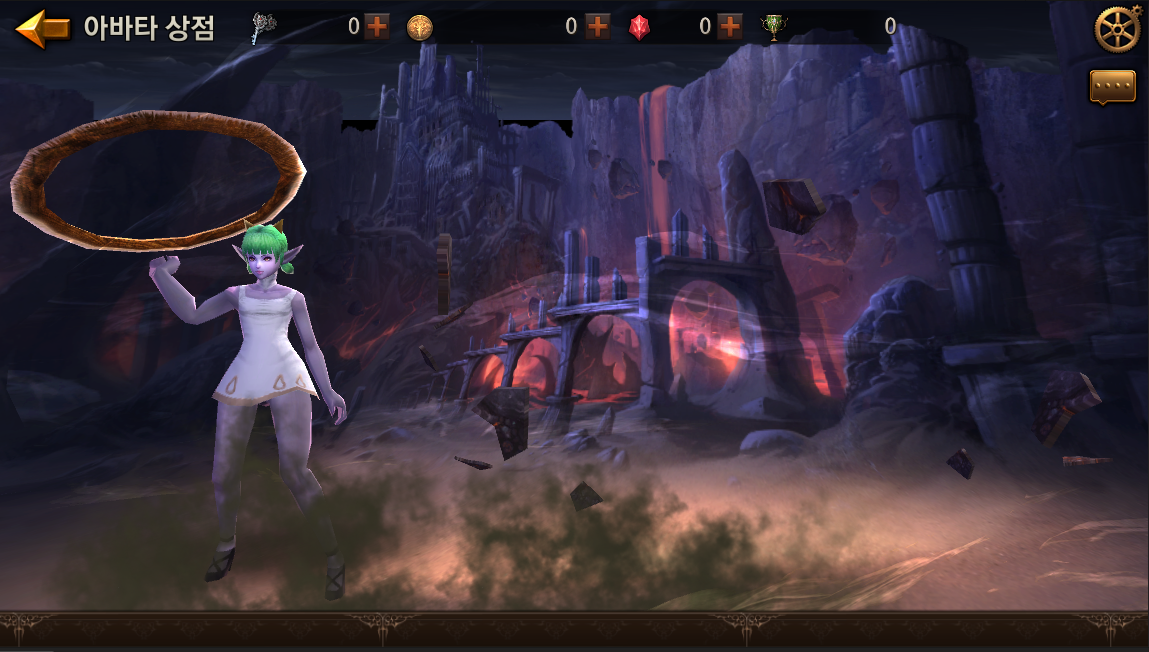 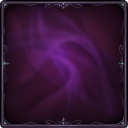 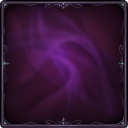 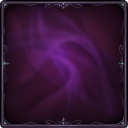 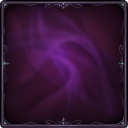 기본 코스튬
창공의 수호자
창공의 수호자
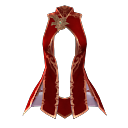 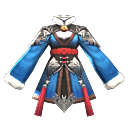 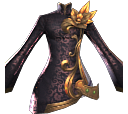 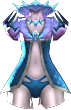 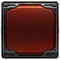 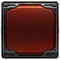 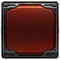 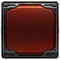 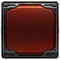 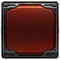 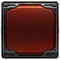 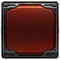 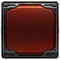 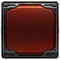 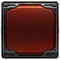 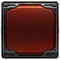 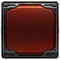 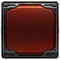 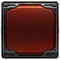 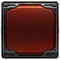 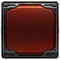 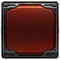 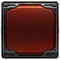 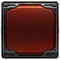 무 기
투 구
갑 옷
특 수
원래대로
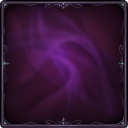 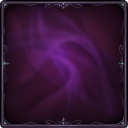 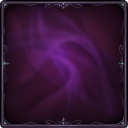 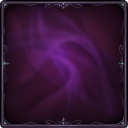 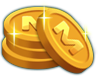 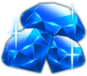 착용중
30,000
300
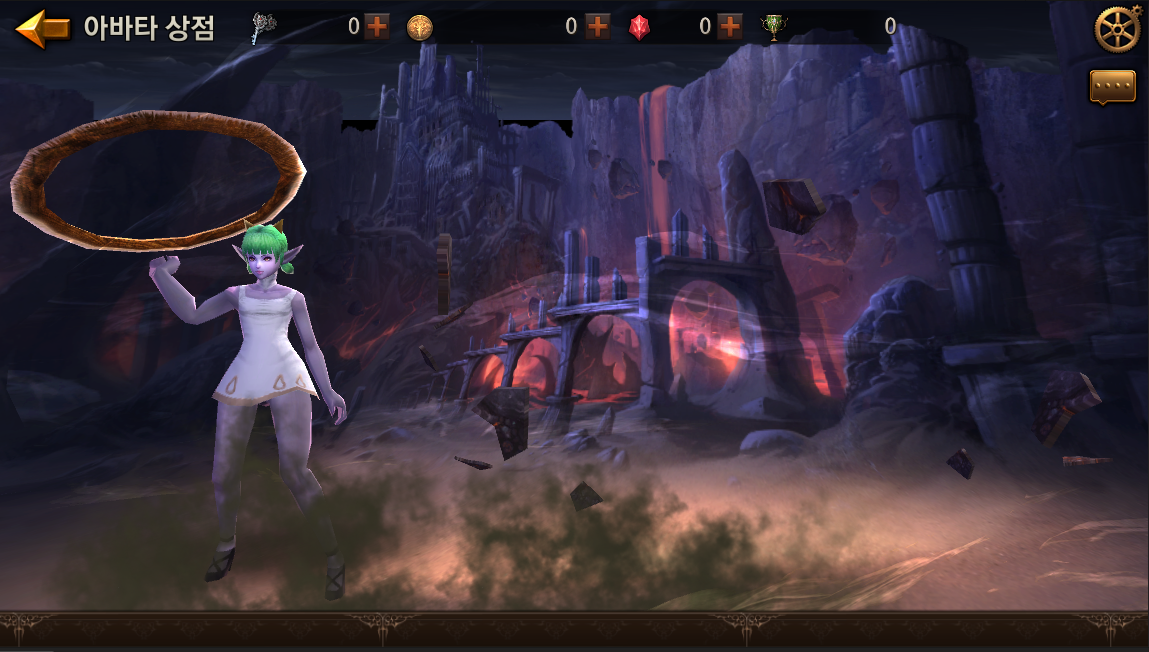 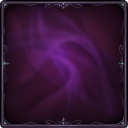 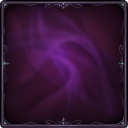 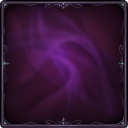 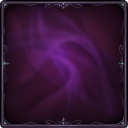 창공의 수호자
창공의 수호자
창공의 수호자
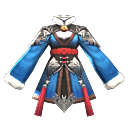 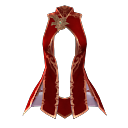 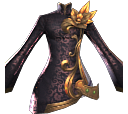 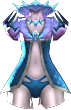 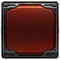 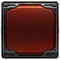 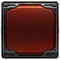 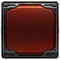 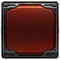 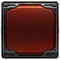 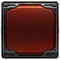 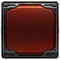 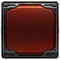 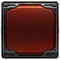 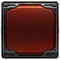 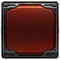 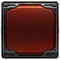 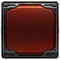 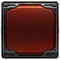 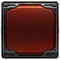 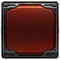 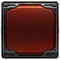 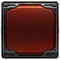 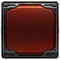 무 기
투 구
갑 옷
특 수
원래대로
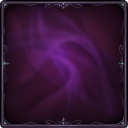 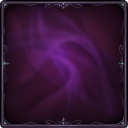 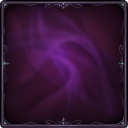 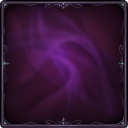 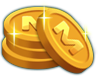 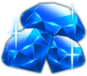 보유중
30,000
300